Қызығушылықты ояту. «Жылы лебіз» оқушылар бір-біріне эпитетті қолдану арқылы тілек айтады.
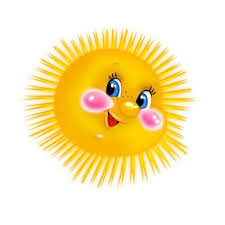 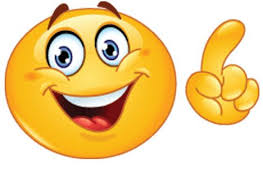 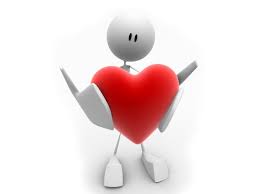 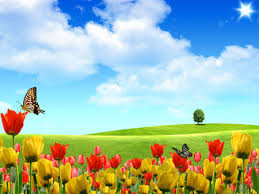 Білгенге маржан
Мағынаны тану
1.Атымтай жомарт кім?
2.«Жомарт» сөзінің мағынасы нені білдіреді?
   «Жомарт сөзінің» синонимін ашыңдар?
3.«Жомарт» адамның бойында қандай қасиеттер болу керек?
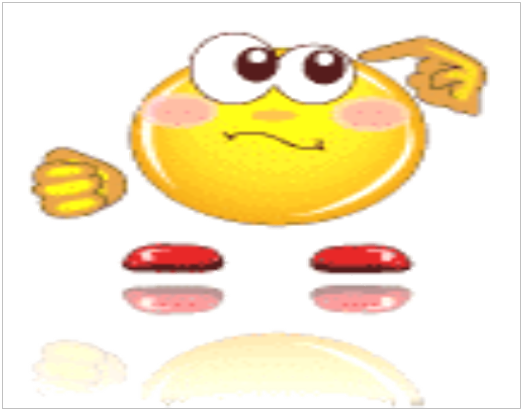 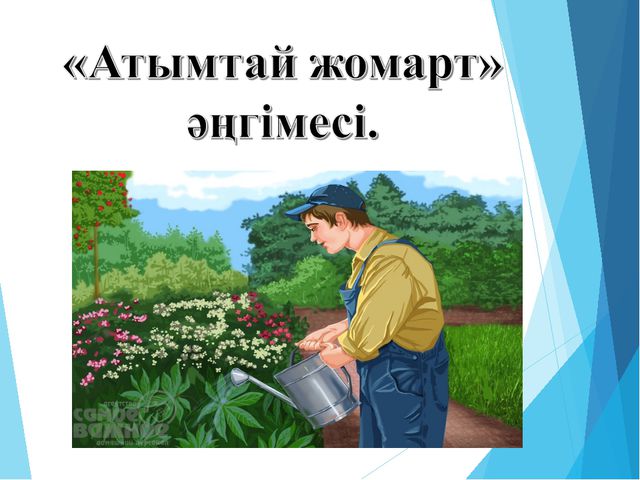 Сабақтың мақсаты:
Әдеби шығарманың тұжырымдамасы
Әдеби шығарманың тақырыбы мен идеясын анықтау

Шығармадағы тілдік бейнелеу, суреттеу құралдарының (теңеу, эпитет, ауыспалы мағынадағы сөздер, қайталау, өлең құрылысы)  мағынасын анықтау 

А/И1. Әдеби  шығармадағы екі нәрсені салыстыра суреттеулер мен  қарама-қарсы  суреттеулерді табу
Топтық жұмыс
1-ші топ.«Атымтай жомарт» әңгімесінің    тақырыбы мен идеясын ашып,«Топтастыру» әдісі арқылы қорғау.

2-ші топ. Кестемен жұмыс
3-ші топ.Мәтінді «4 сөйлем тәсілі» арқылы талдау.
Дескрипторлар:
Әдеби шығарманың тақырыбы мен идеясын                 	анықтау;

	Өз пікірін нақты,дәлелді жеткізу;

	Мәтіндегі үзінділерден көркем ой табу.
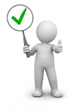 3 топқа топтық жұмыс. Кестемен жұмыс
Дескрипторлар:
Әңгіменің негізгі идеясын ескере отырып, құндылықтарды анықтау;
Өз көзқарасын дәлелді жеткізу;
Көркемдегіш құралдардың қолданылуын түсіндіру
«Концептуалдық кестемен» жұмыс
Бейнекөрініс «Бай мен кедей»
Эссе «Еңбек түбі-береке»
Дескрипторлар: 

адамдық құндылықтарды негізге алу;
өз көзқарасын білдіру;
мәтін құрылымын сақтау.
Рефлексия.
Менің бүгін білгенім...
-Менің бүгін үйренгенім...
-Менің байқағаным...
-Мен келесі мәселелер бойынша көбірек білгім келеді...
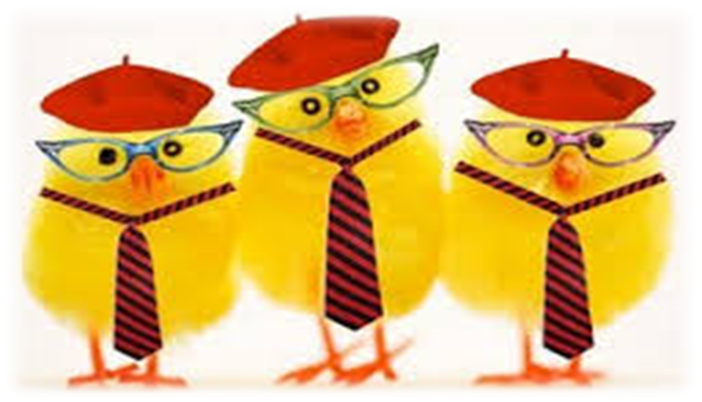 Үй жұмысы
Жомарттық туралы 3 мақал -мәтел жазып, соған түсіндірме жазу